GPGによる公開鍵暗号と署名
概要
GPG（GNU Privacy Guard）によって，公開鍵による暗号や署名を試してみる
公開鍵 & 秘密鍵のペア作成
公開鍵の配布と読込
暗号化と復号
署名と検証
自分のPC（Mac,Windows）上にも比較的簡単にインストールできる．
基本的な考え方 – 前提環境
自分(A)の秘密鍵と全員(A,B,C,...)の公開鍵を鍵束に持っている
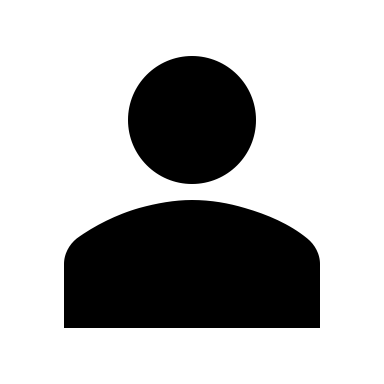 Aの鍵束
Aの秘密鍵
A〜Dの公開鍵
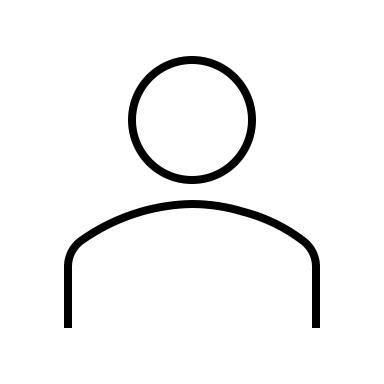 Bの鍵束
Bの秘密鍵
A〜Dの公開鍵
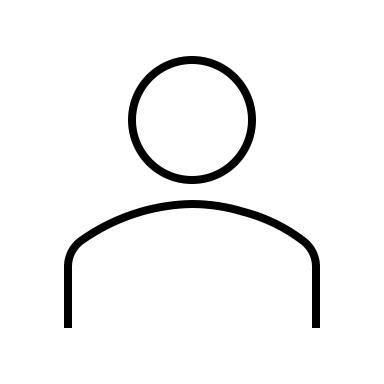 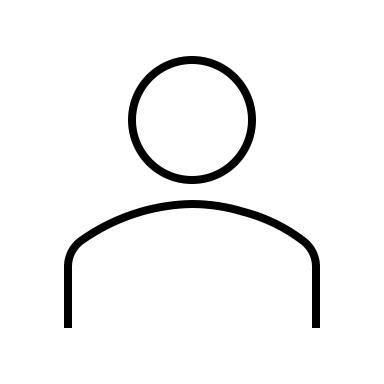 Dの鍵束
Dの秘密鍵
A〜Dの公開鍵
Cの鍵束
Cの秘密鍵
A〜Dの公開鍵
基本的な考え方　– 暗号化と復号
自分(A)からBに暗号文を送る
B向けの暗号文
Bだけが秘密鍵で復号可能
Bの公開鍵で暗号化
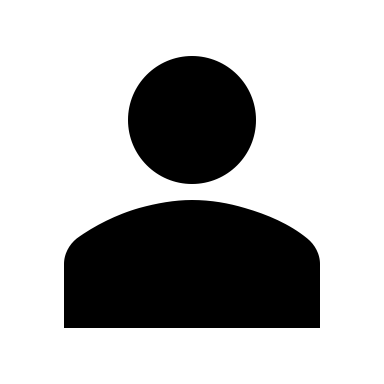 Aの鍵束
Aの秘密鍵
A〜Dの公開鍵
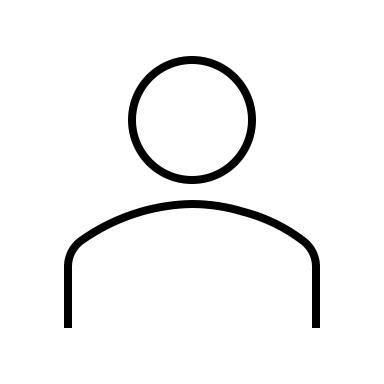 Bの鍵束
Bの秘密鍵
A〜Dの公開鍵
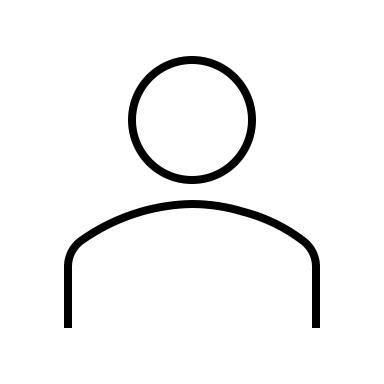 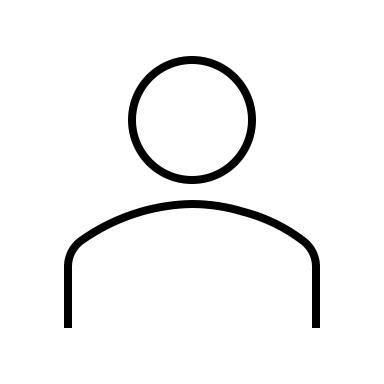 Dの鍵束
Dの秘密鍵
A〜Dの公開鍵
Cの鍵束
Cの秘密鍵
A〜Dの公開鍵
基本的な考え方 – 暗号化と復号
Bから自分(A)に送られた暗号文を読む
A向けの暗号文
Aだけが秘密鍵で復号可能
Aの公開鍵で暗号化
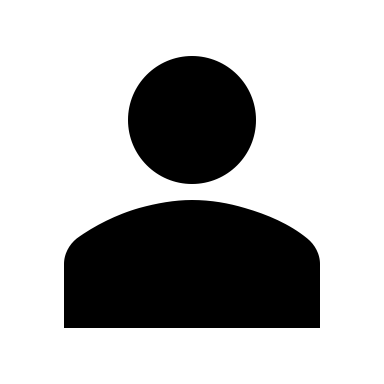 Aの鍵束
Aの秘密鍵
A〜Dの公開鍵
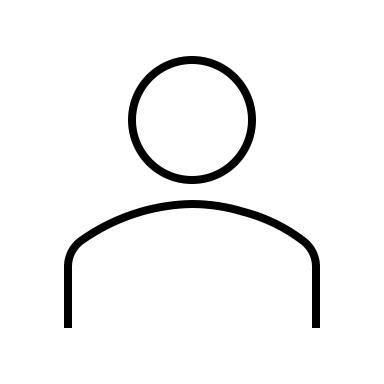 Bの鍵束
Bの秘密鍵
A〜Dの公開鍵
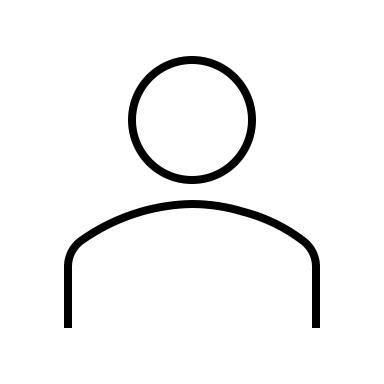 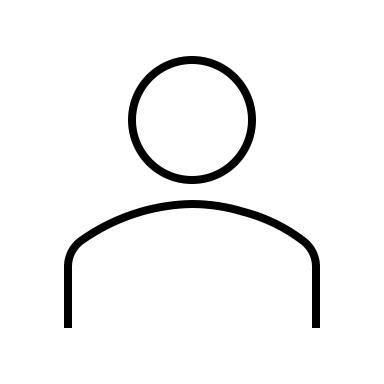 Dの鍵束
Dの秘密鍵
A〜Dの公開鍵
Cの鍵束
Cの秘密鍵
A〜Dの公開鍵
基本的な考え方 – 署名と確認
自分(A)が署名する
Aの署名付文書
Aの秘密鍵で署名
(Aだけが実行可能)
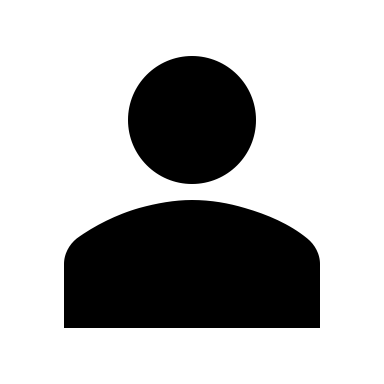 Aの鍵束
Aの秘密鍵
A〜Dの公開鍵
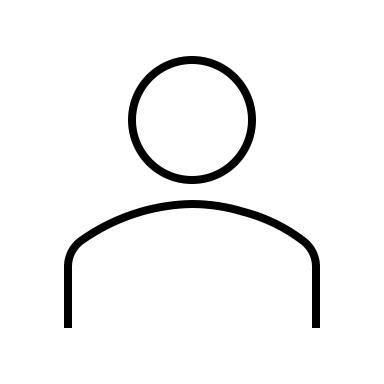 Bの鍵束
Bの秘密鍵
A〜Dの公開鍵
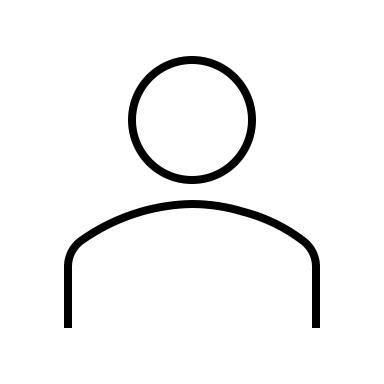 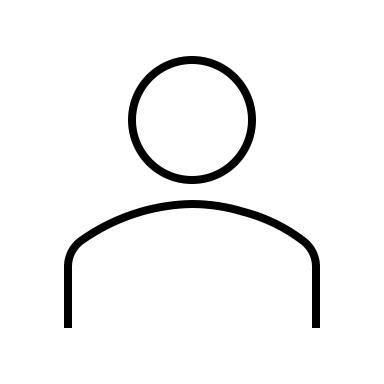 Dの鍵束
Dの秘密鍵
A〜Dの公開鍵
Cの鍵束
Cの秘密鍵
A〜Dの公開鍵
全員がAの公開鍵で
署名の検証可能
基本的な考え方　–　署名と確認
Bから自分(A)に送られた署名を確認する
Bの署名付文書
Bの秘密鍵で署名
(Bだけが実行可能)
Bの公開鍵で署名の検証
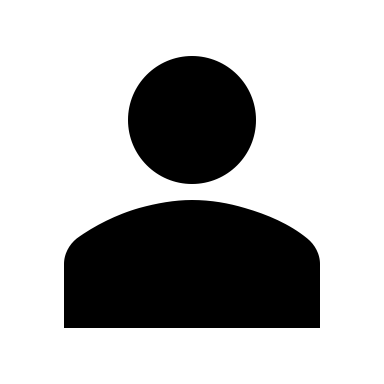 Aの鍵束
Aの秘密鍵
A〜Dの公開鍵
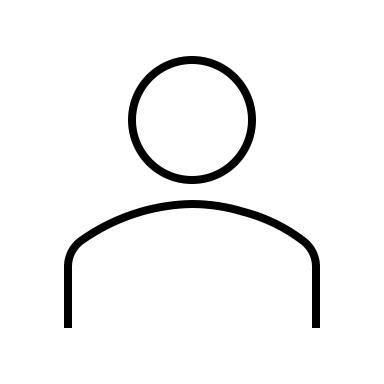 Bの鍵束
Bの秘密鍵
A〜Dの公開鍵
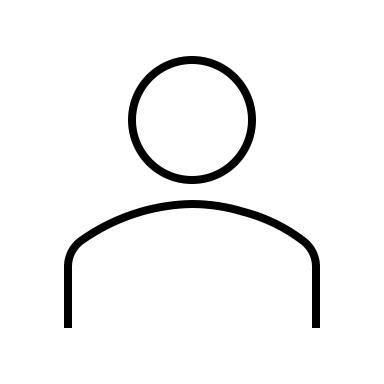 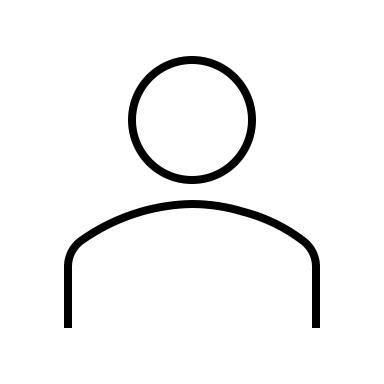 Dの鍵束
Dの秘密鍵
A〜Dの公開鍵
Cの鍵束
Cの秘密鍵
A〜Dの公開鍵
実際の使い方 – 環境整備(1)
自分(A)の秘密鍵と公開鍵のペアを鍵束に作る
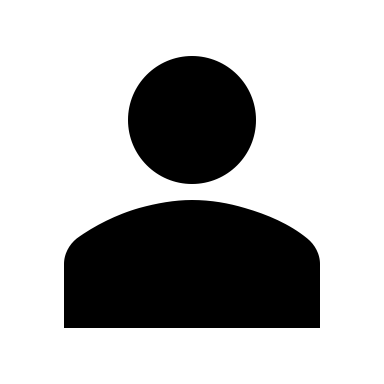 Aの鍵束
Aの秘密鍵
Aの公開鍵
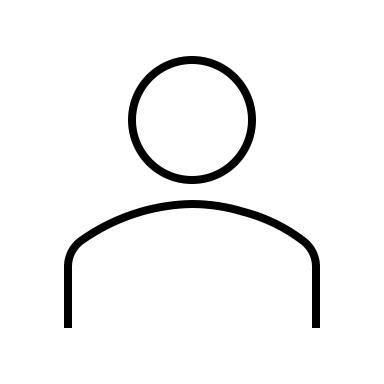 Bの鍵束
Bの秘密鍵
Bの公開鍵
鍵ペアの作成
$ gpg --gen-key¶
途中，user-id(本名とメールアドレス)とパスフレーズを入力
鍵の確認(公開鍵)
$ gpg --list-keys¶
鍵の確認(秘密鍵)
$ gpg --list-secret-keys¶
鍵の削除(公開鍵)
$ gpg --delete-key <user-id>¶
鍵の削除(秘密鍵)
$ gpg --delete-secret-key 
   <user-id>¶
実際の使い方 – 環境整備(2)
公開鍵ファイルの書出と読込
Aの公開鍵file読込
Aの公開鍵file
Bの公開鍵file
Aの公開鍵file書出
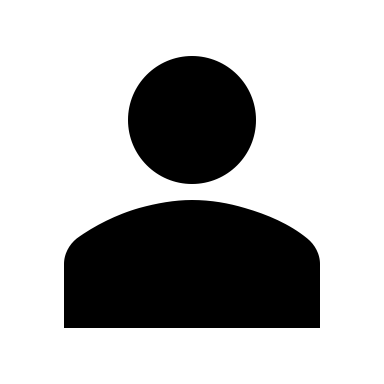 Aの鍵束
Aの秘密鍵
A,Bの公開鍵
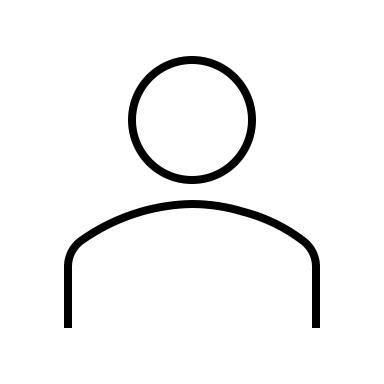 Bの鍵束
Bの秘密鍵
A,Bの公開鍵
Bの公開鍵file書出
Bの公開鍵file読込
公開鍵ファイル書出
$ gpg -ao <key-file> --export <user-id>¶
(公開)鍵ファイルの読込
$ gpg --import <key-file>¶
実際の使い方 – 暗号
暗号化と復号
Bの秘密鍵で復号
B向けの暗号文
A向けの暗号文
Bの公開鍵で暗号化
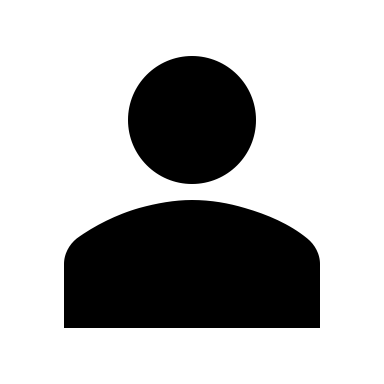 Aの鍵束
Aの秘密鍵
A,Bの公開鍵
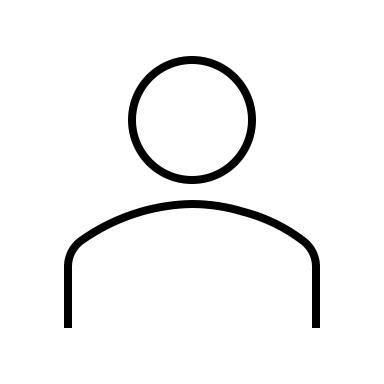 Bの鍵束
Bの秘密鍵
A,Bの公開鍵
Aの公開鍵で暗号化
Aの秘密鍵で復号
暗号化
$ gpg -r <user-id> -ea <plain-file>¶
復号（秘密鍵のパスフレーズ確認がある）
$ gpg -d <secret-file>¶
実際の使い方 – 署名
署名と検証
Aの秘密鍵で署名
Aの公開鍵で検証
Aの署名付文書
Bの署名付文書
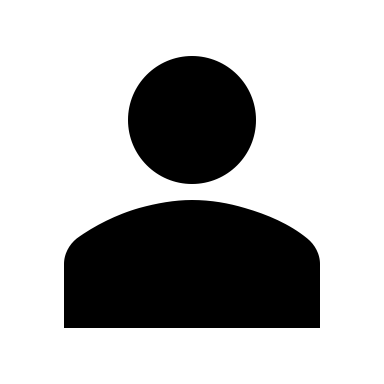 Aの鍵束
Aの秘密鍵
A,Bの公開鍵
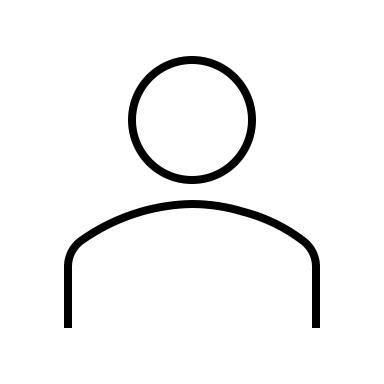 Bの鍵束
Bの秘密鍵
A,Bの公開鍵
Bの秘密鍵で署名
Bの公開鍵で検証
署名（秘密鍵のパスフレーズ確認がある）
$ gpg [-u <user-id>] --clearsign <plain-file>¶
検証
$ gpg --verify <signed-file>¶
公開鍵への署名（秘密鍵のパスフレーズ確認がある）
$ gpg --lsign-key <user-id>¶
演習のパターン
自分のPC（Mac/Windows）からSSHサーバに接続して gpgコマンドを利用する
リモートシェル/コピーの利用が必要
公開鍵・秘密鍵ペアの作成で注意が必要
情報教育棟のiMac端末を利用する
大学の教育棟での作業が必要
公開鍵・秘密鍵ペアの作成で注意が必要
自分のPCに gpgコマンドをインストールして利用する
インストール(それほど難しくない)が必要
自分のPC利用 – Macへのインストール
Macの場合： GPGToolsのインストール
以下のサイトからファイルをダウンロードする
　https://gpgtools.org
ダウンロードフォルダ内の次のファイルを開く
　GPG-Suite-???.dmg
開かれたフォルダ内の Install.pkg を起動する
ターミナルで「gpg --version」が実行可能
自分のPC利用 – Windowsへのインストール
Windowsの場合： GPG4Winのインストール
以下のサイトからファイルをダウンロードする
　https://gpg4win.org
　寄付を求められるが 「$0」 で良い
ダウンロードフォルダ内の次のファイルを実行する
　gpg4win-???.exe
　途中 componentの選択があるが，授業のためには
　「GnuPG」のみで良い（標準のままでも構わない）
PowerShellで「gpg --version」が実行可能
SSHサーバ利用の場合
1. SSHサーバに作業用のディレクトリを作って，その中で作業を進める．以下の例では「Desktop/practice」 




2. 自分のPCのダウンロードディレクトリと作業用ディレクトリとの間でファイルをscpする（自分のPCで！）
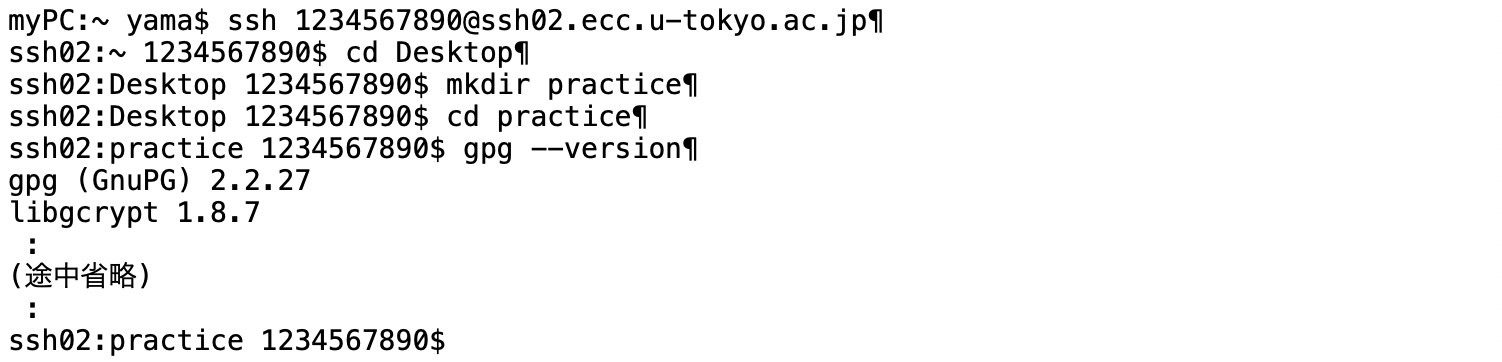 ECCS上での操作
自分のPC上での操作
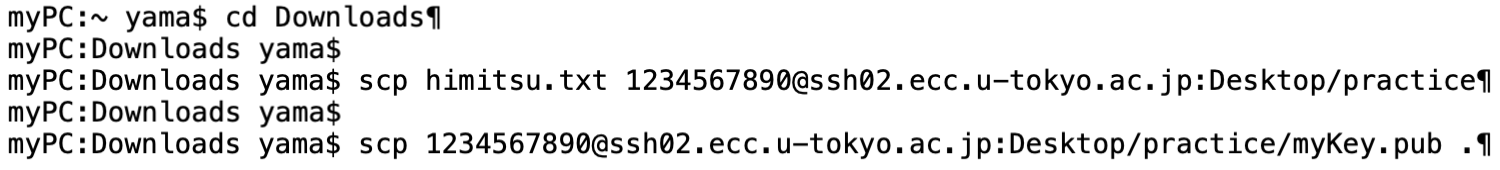 [Speaker Notes: 画像はみな640*480のサイズ]
自分のPCのgpg/iMac端末利用の場合
1. 作業用ディレクトリを作って，その中で作業する．以下の例では「Desktop/practice」 ．mvコマンド（やFinder）でファイルを移動できる




ファイル移動は別のターミナル・PowerShellでも実行できる
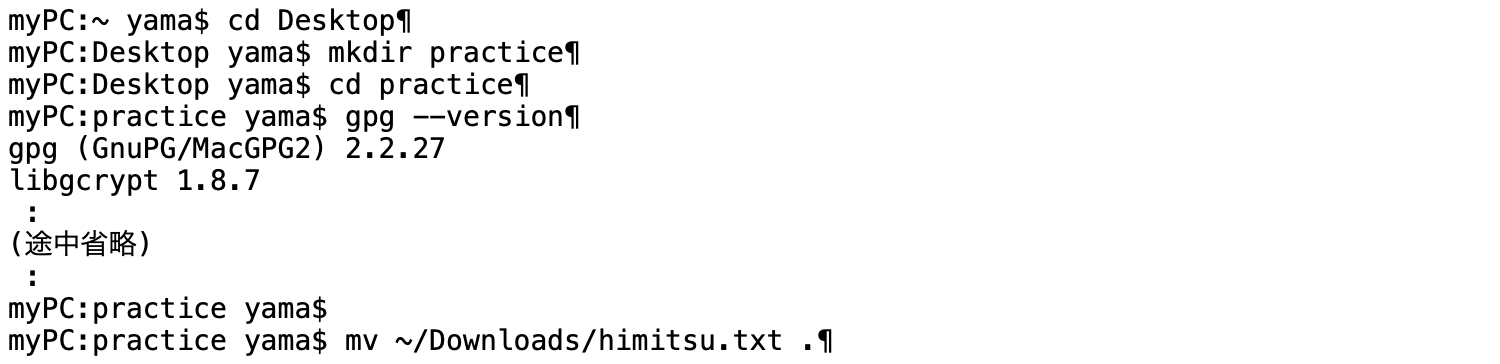 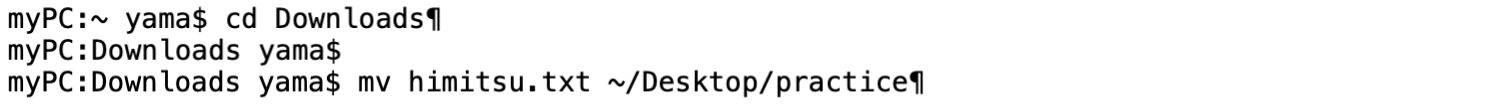 [Speaker Notes: 画像はみな640*480のサイズ]
環境整備(1) – 公開鍵・秘密鍵ペアの作成
--gen-key で公開鍵・秘密鍵ペアを作成する
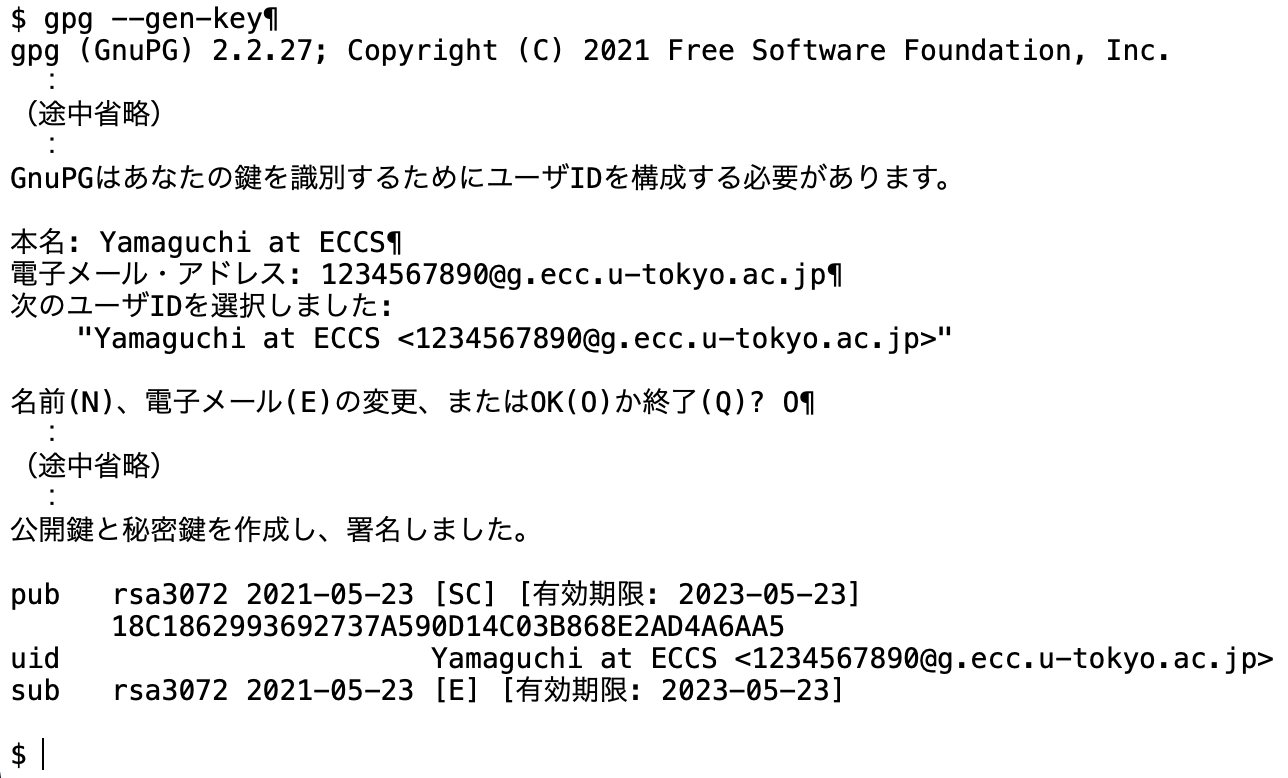 パスフレーズの入力
環境整備(1) – 公開鍵・秘密鍵ペアの作成
パスフレーズ：　SSHサーバ, iMac端末の場合
明示されないが「英数字を含んで８文字以上」が必要　条件を満たさないと同じ画面が反復される
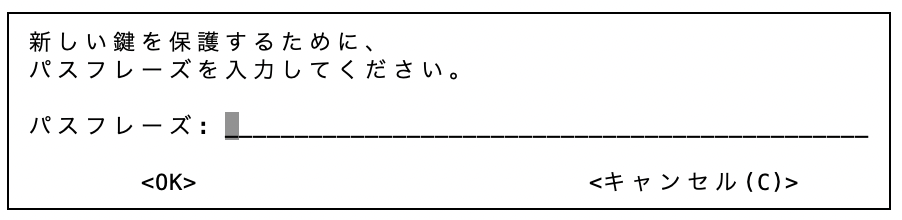 条件を満たすと再入力を求められる
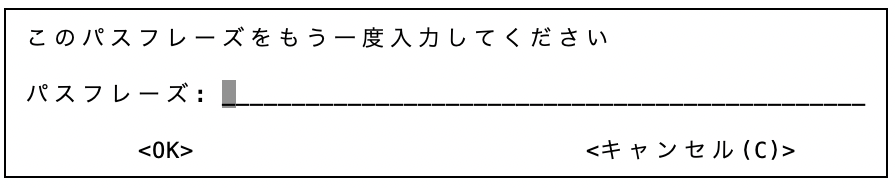 途中キャンセルは困難（<キャンセル(C)>できない…）　放置しておけばタイムアウトで戻れる
環境整備(1) – 公開鍵・秘密鍵ペアの作成
パスフレーズ：　自分PC（Mac,Windows）の場合
同じ文字列を２つ入力する（途中キャンセル可能）
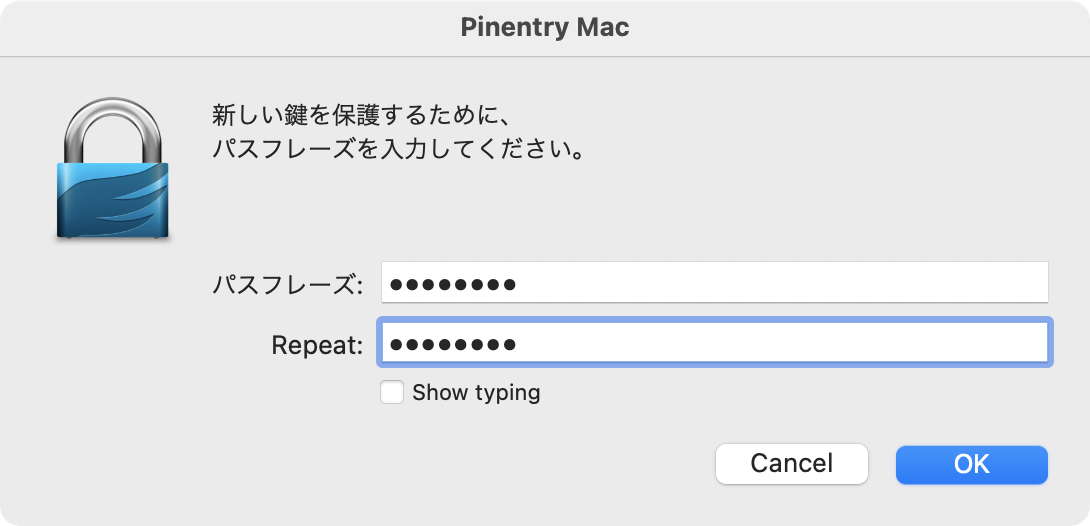 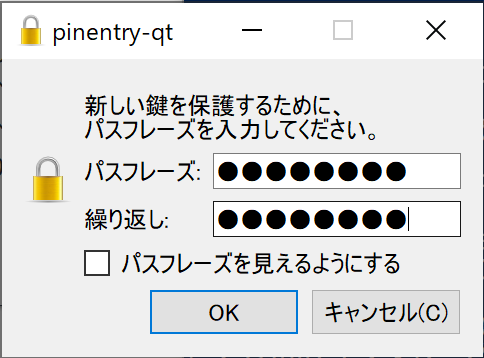 簡単な文字列だと確認がある
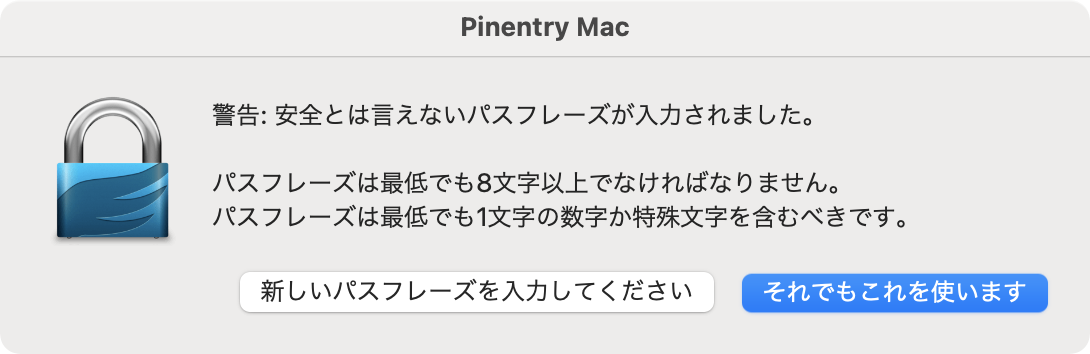 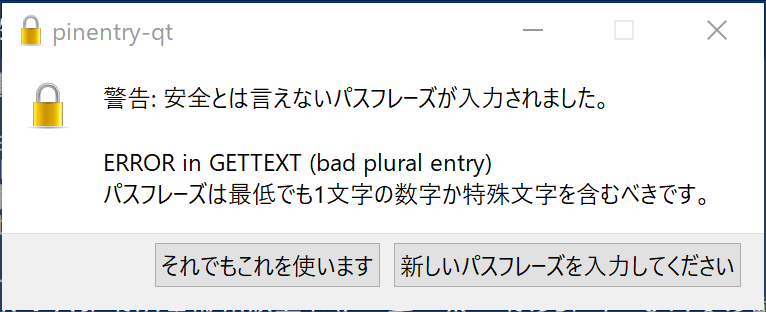 環境整備(1) – 公開鍵・秘密鍵の確認
--list(-secret)-keys で鍵束の確認
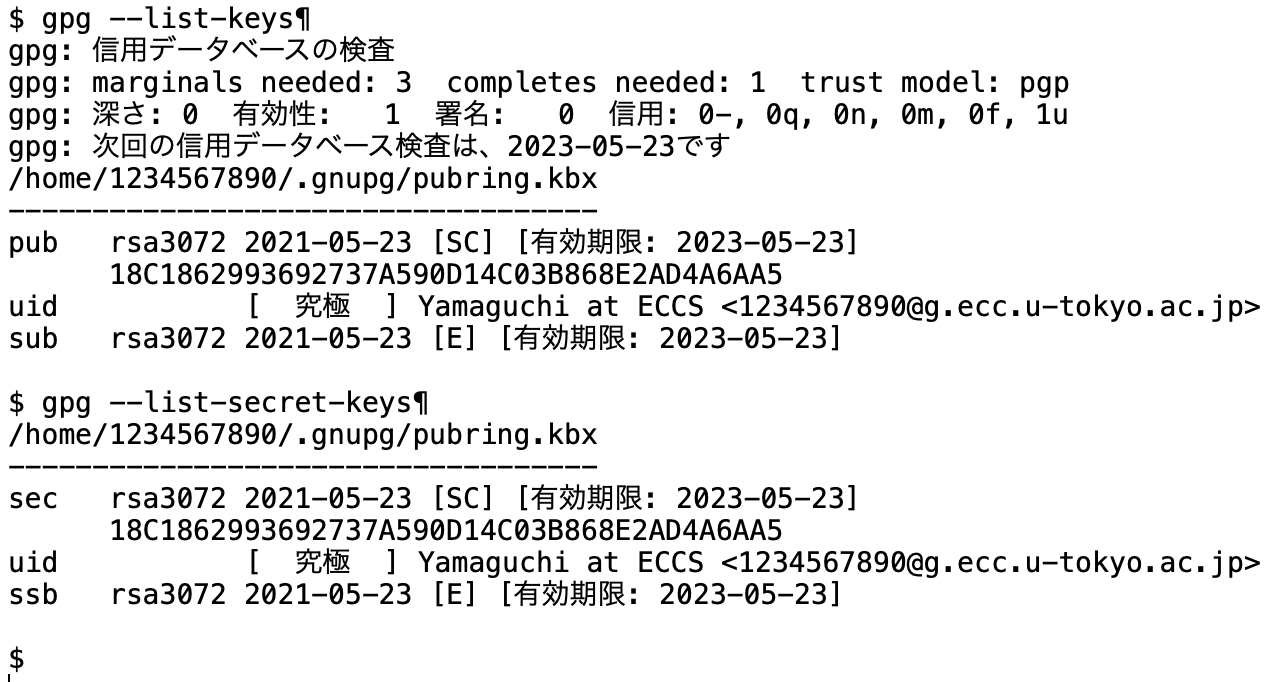 暗号(1) – 暗号化
-ea で暗号化（-r で自分自身を送信先に指定）
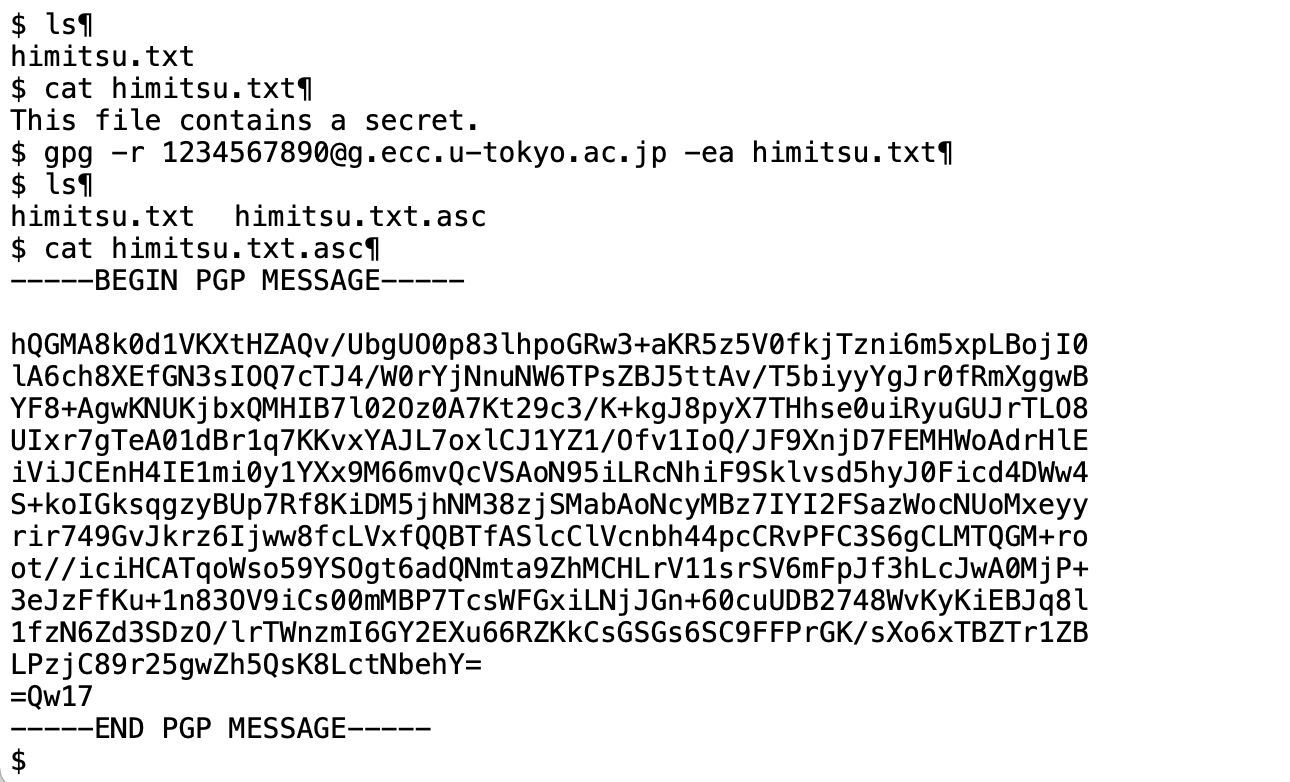 暗号文
暗号(1) – 復号
-d で復号
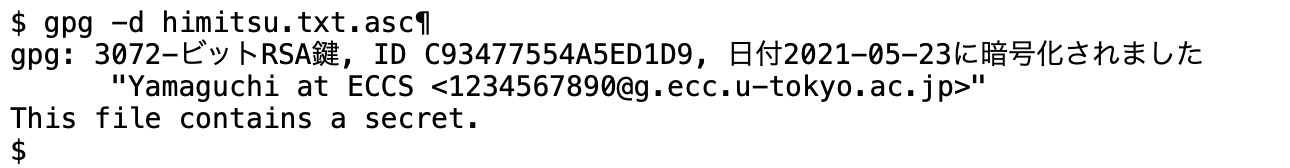 パスフレーズの確認
復号(秘密鍵の利用)時にパスフレーズの確認
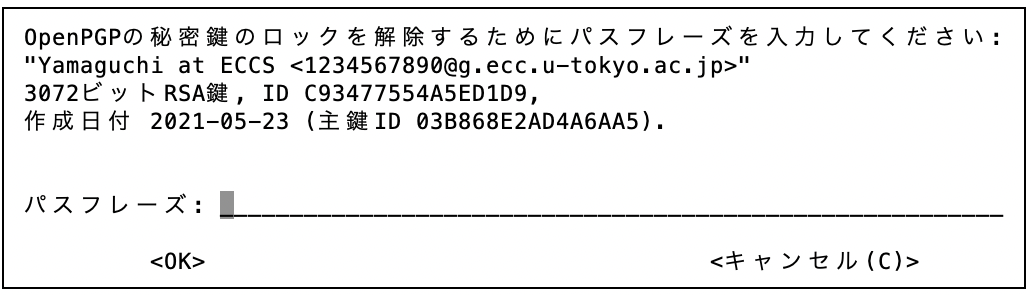 左:    ECCS(SSH,iMac)
左下: 自分のMac
右下: 自分のWindows
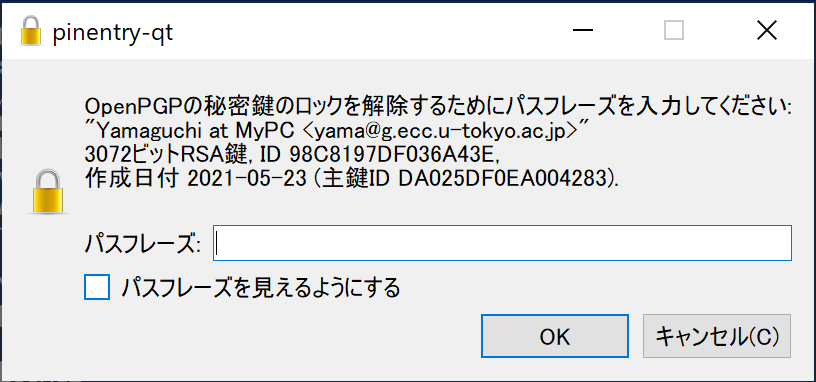 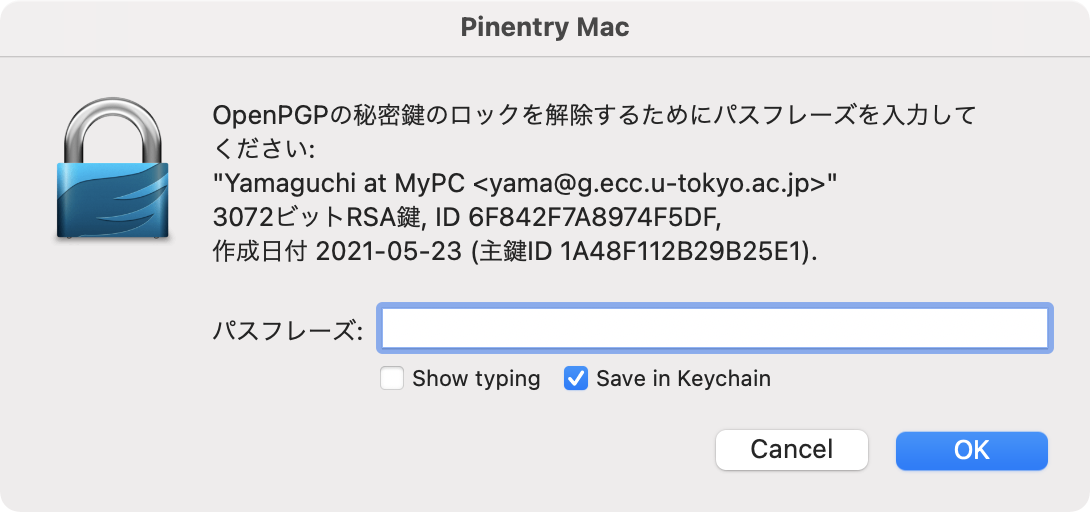 署名(1) – 署名の付加
--clearsign で署名の付加
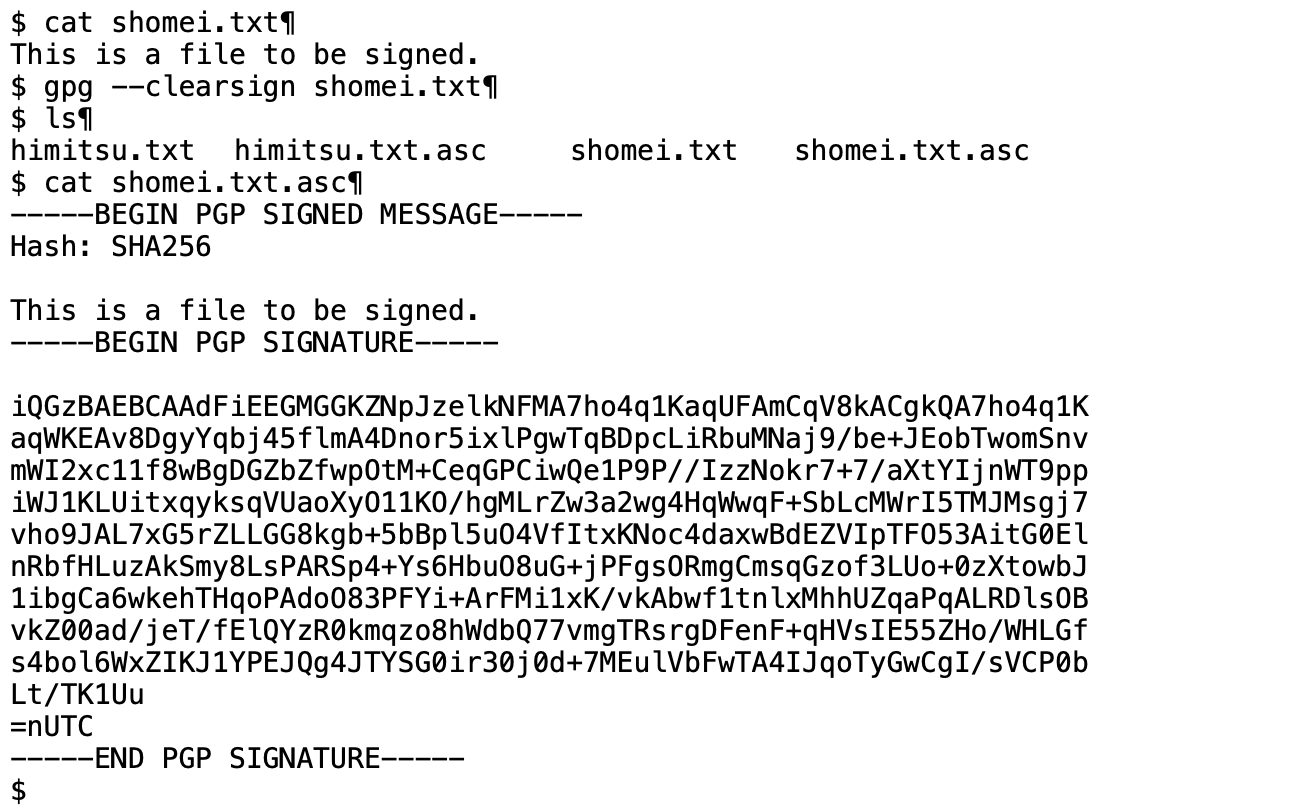 パスフレーズの確認
署名(1) – 署名の付加
署名(秘密鍵の利用)時にパスフレーズの確認直前に確認した場合は省略されることもある
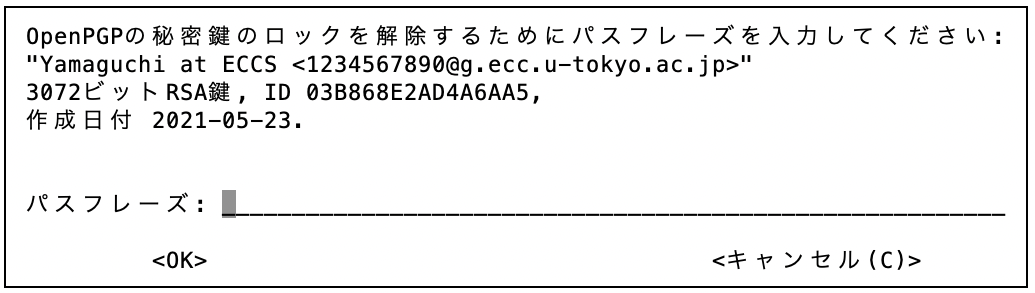 左:    ECCS(SSH,iMac)
左下: 自分のMac
右下: 自分のWindows
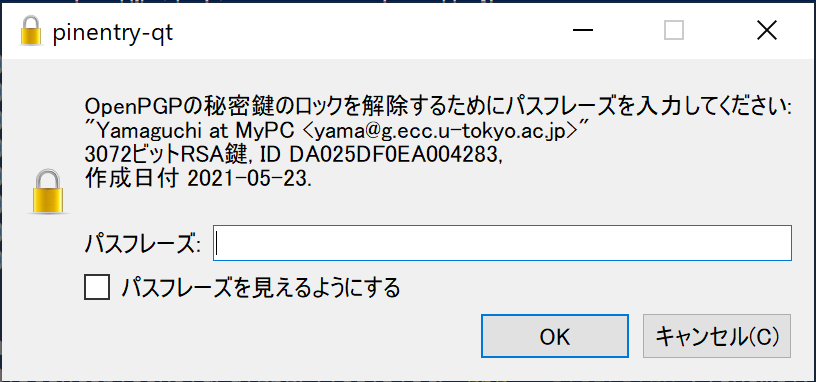 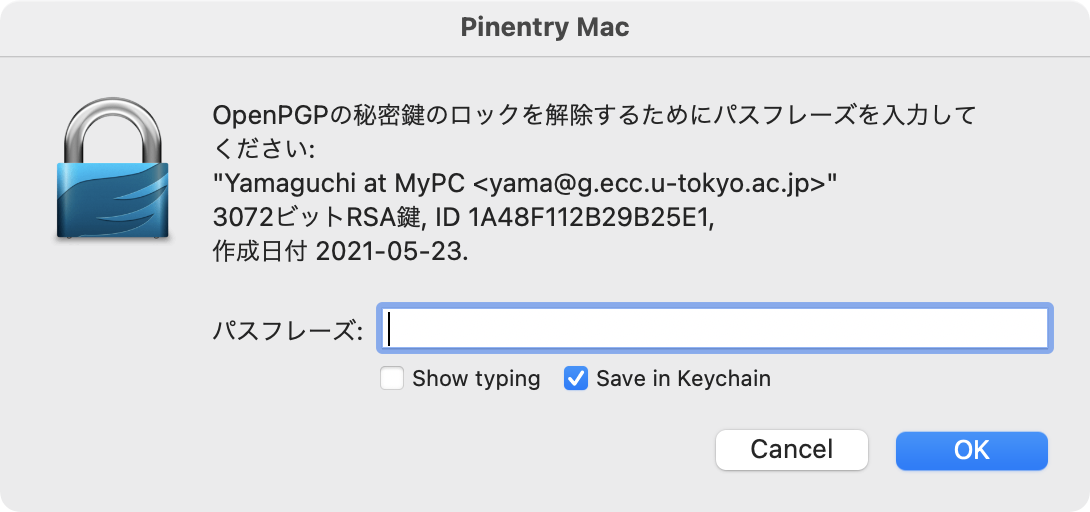 署名(1) – 署名の検証
--verify で署名の検証




１人で暗号化と復号，署名と検証をしても虚しい
他人が暗号化・署名したものの復号・検証を試みる
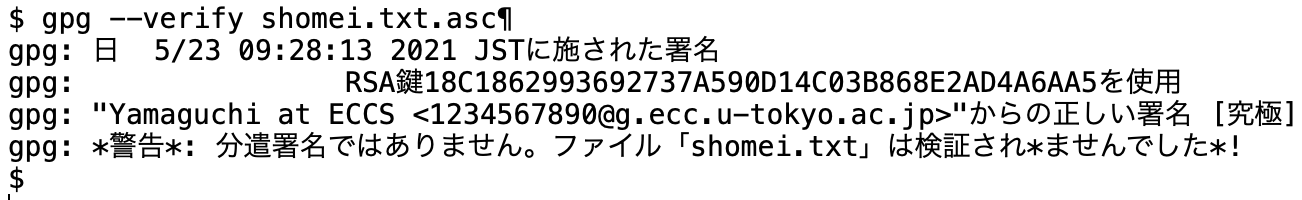 暗号(2) – 復号(事前に暗号化,秘密鍵なし)
enshu@joho.org向けの暗号文の復号
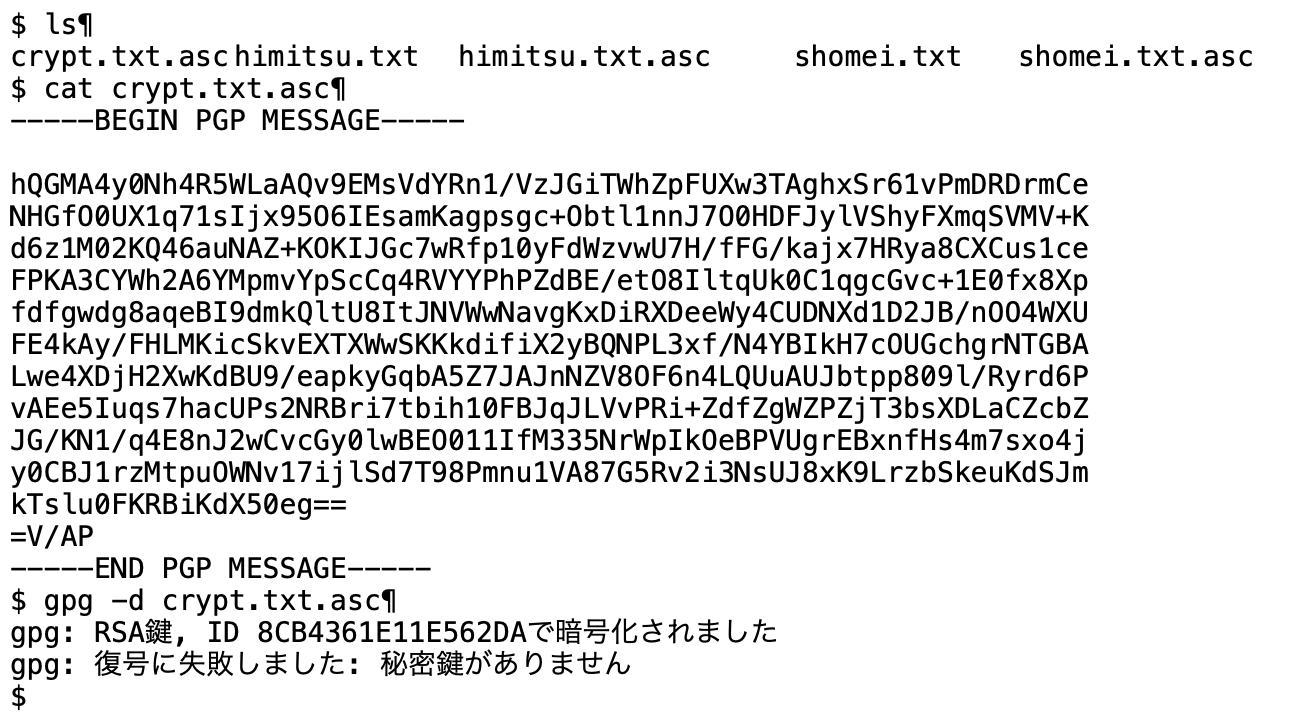 もちろん無理！
暗号(2) – 秘密鍵の入手
enshu@joho.orgの秘密鍵を手に入れる
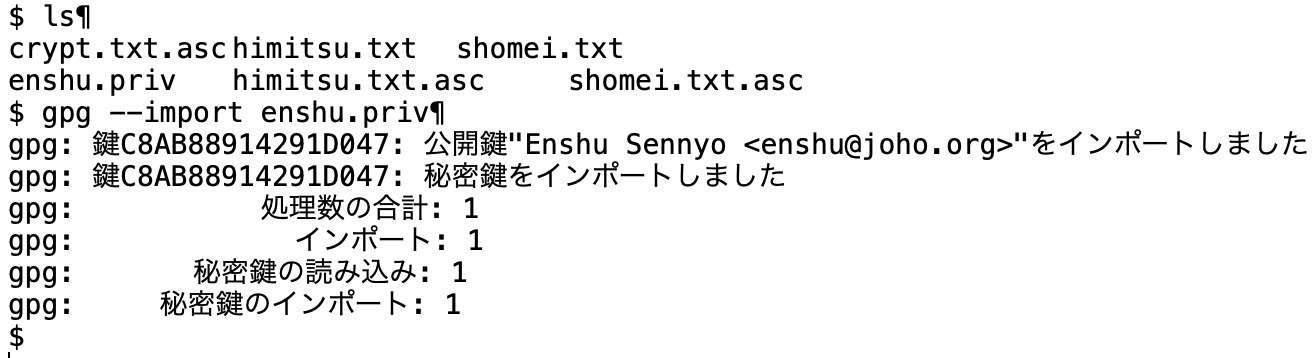 enshu@joho.orgの
パスフレーズの入力
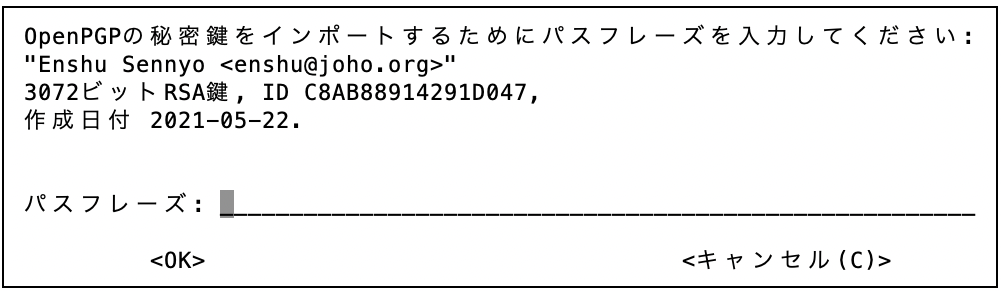 左:    ECCS(SSH,iMac)
左下: 自分のMac
右下: 自分のWindows
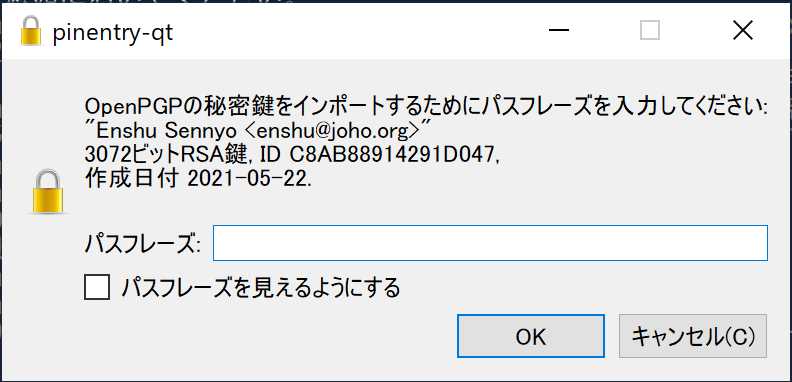 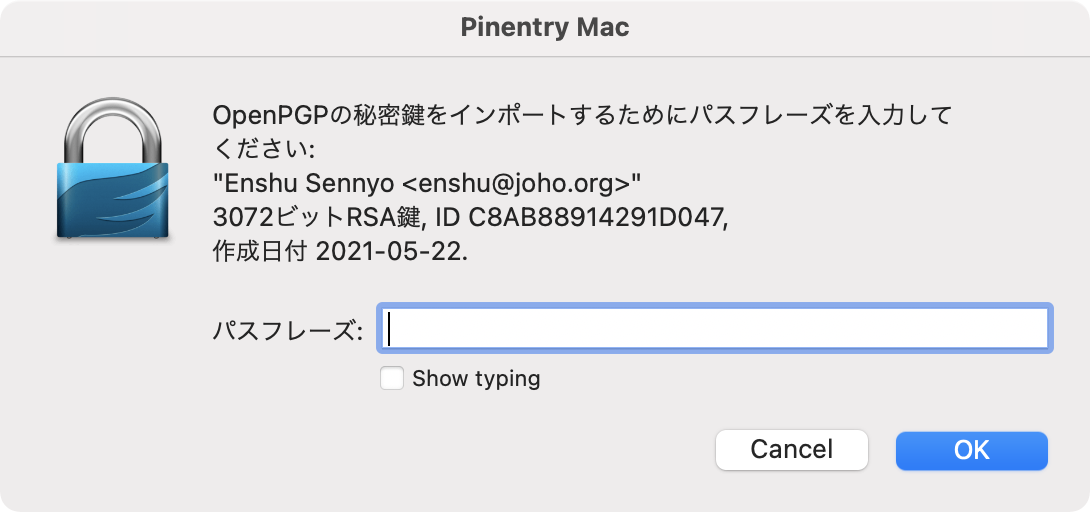 暗号(2) – 読み込んだ鍵の確認
鍵束の確認
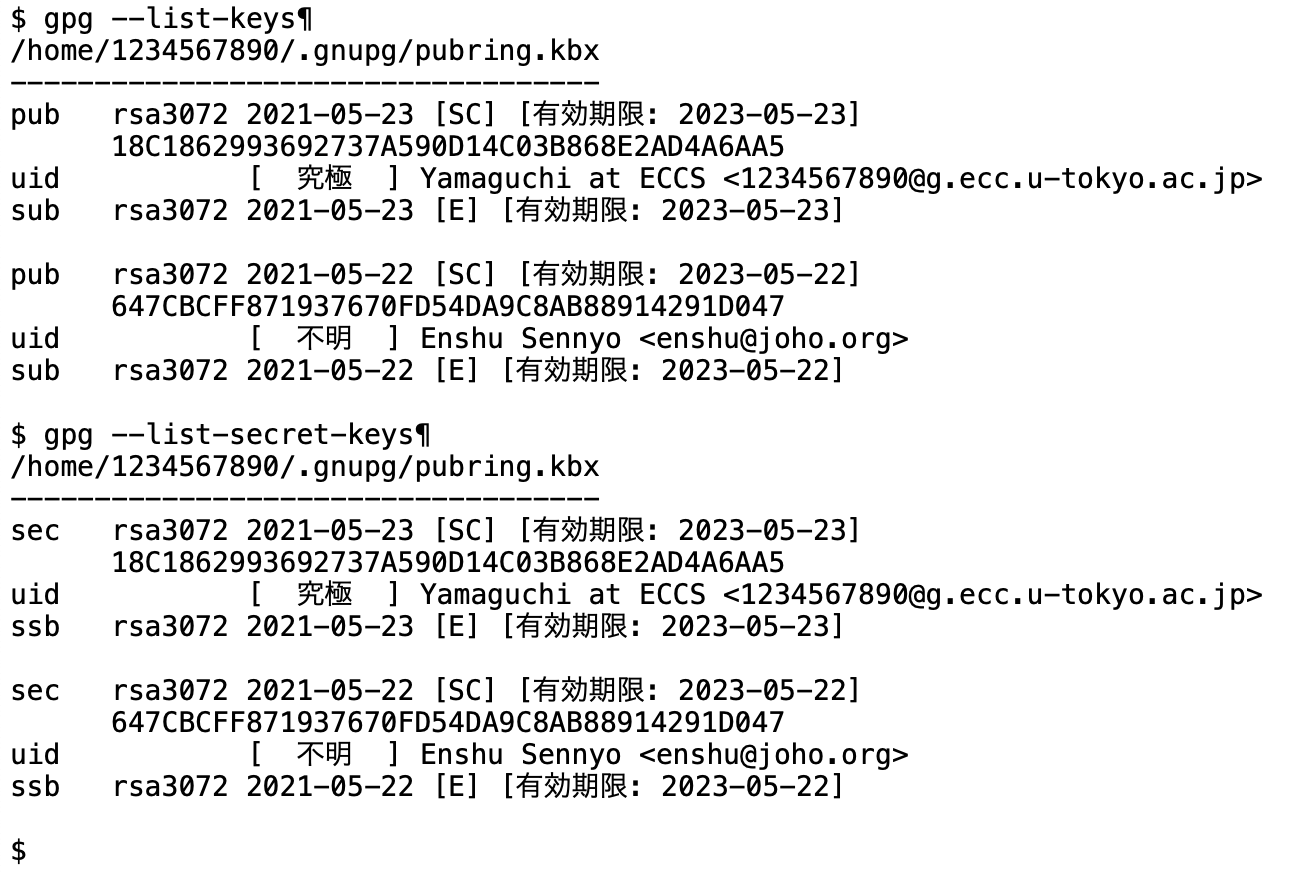 暗号(2) – 復号(秘密鍵有り)
-d で復号できる
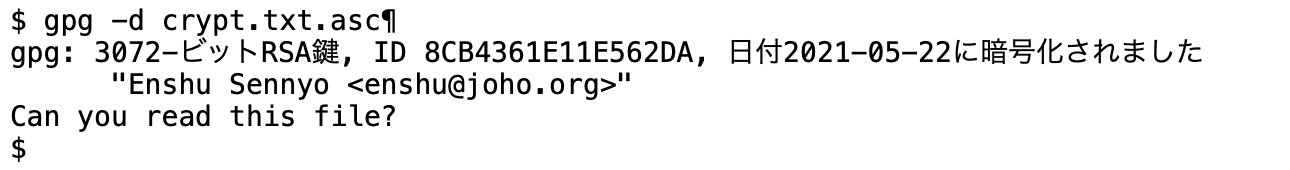 enshu@joho.orgの
パスフレーズの確認
復号(秘密鍵の利用)時にパスフレーズの確認　直前に確認した場合は省略されることもある
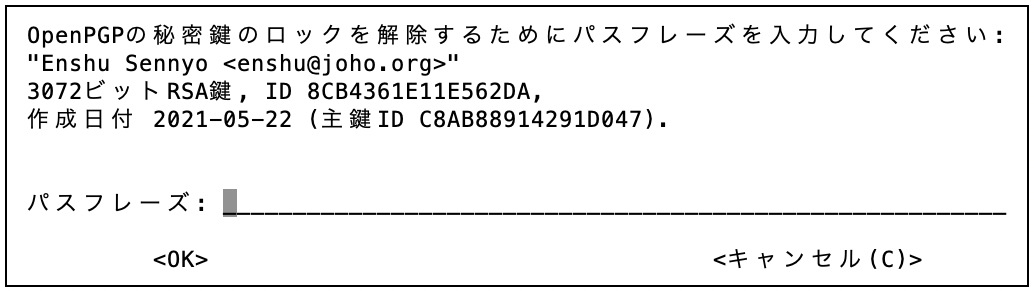 左:    ECCS(SSH,iMac)
左下: 自分のMac
右下: 自分のWindows
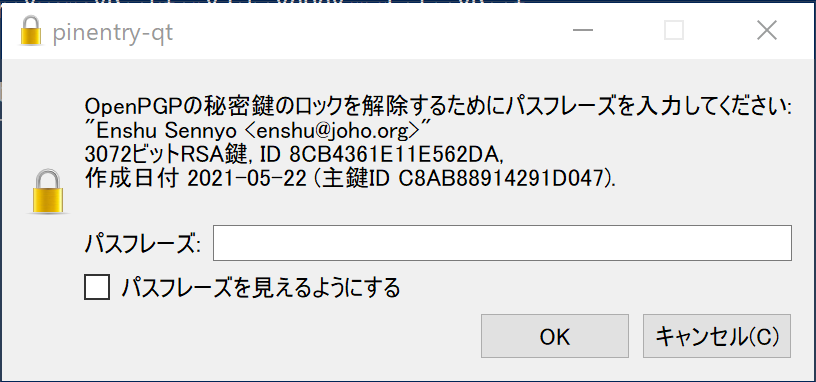 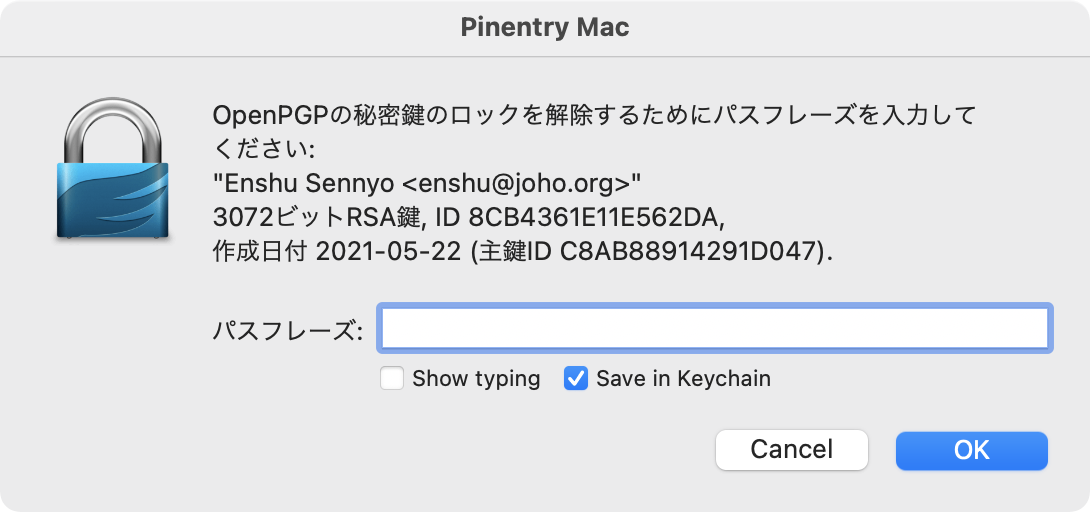 暗号(2) – 秘密鍵の削除
秘密鍵の削除
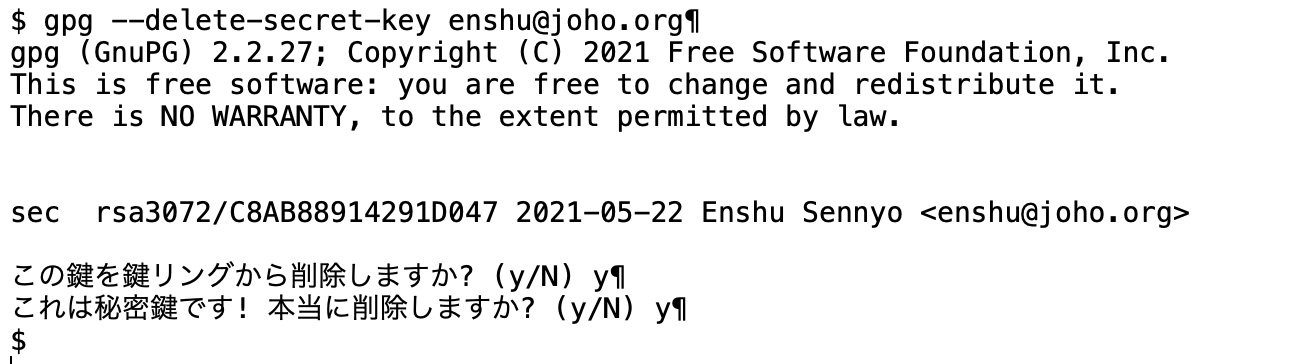 秘密鍵の削除は不可逆なので何度も確認される
暗号(2) – 秘密鍵の削除
秘密鍵の削除(何度も確認)
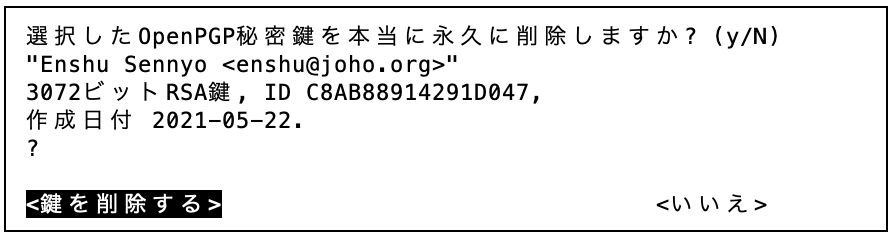 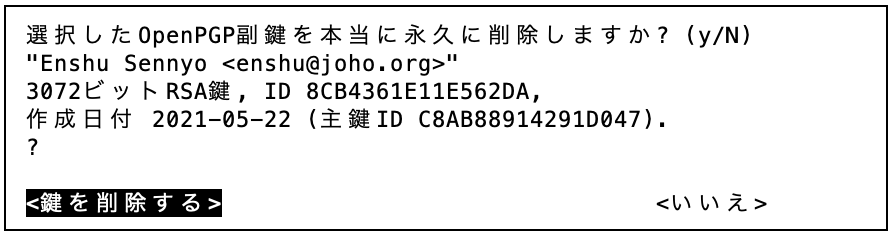 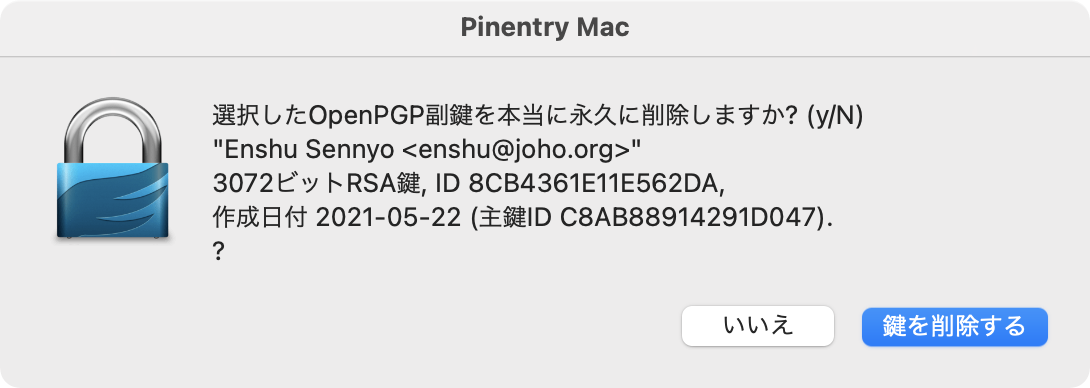 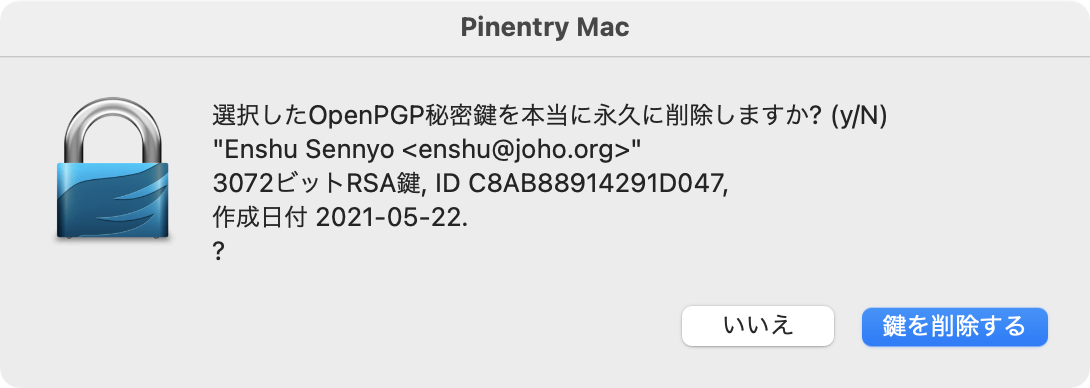 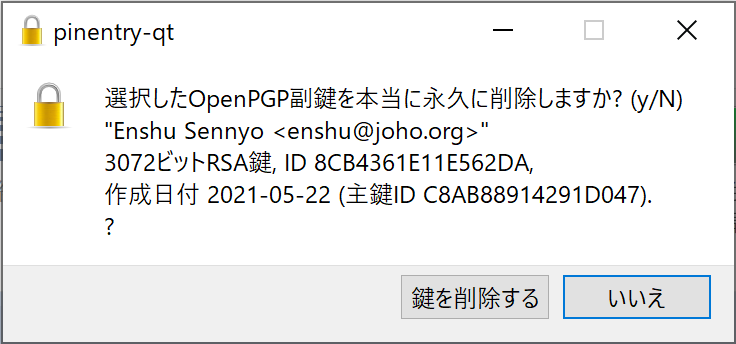 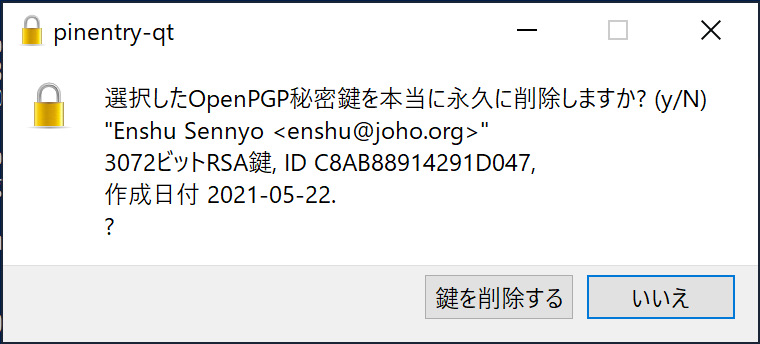 上から　　　　　　　　　　　　　　　　　　　　　　　　　　　　　　ECCS(SSH, iMac), 自分のMac, 自分のWindows
暗号(2) – 削除後の確認
鍵束の確認
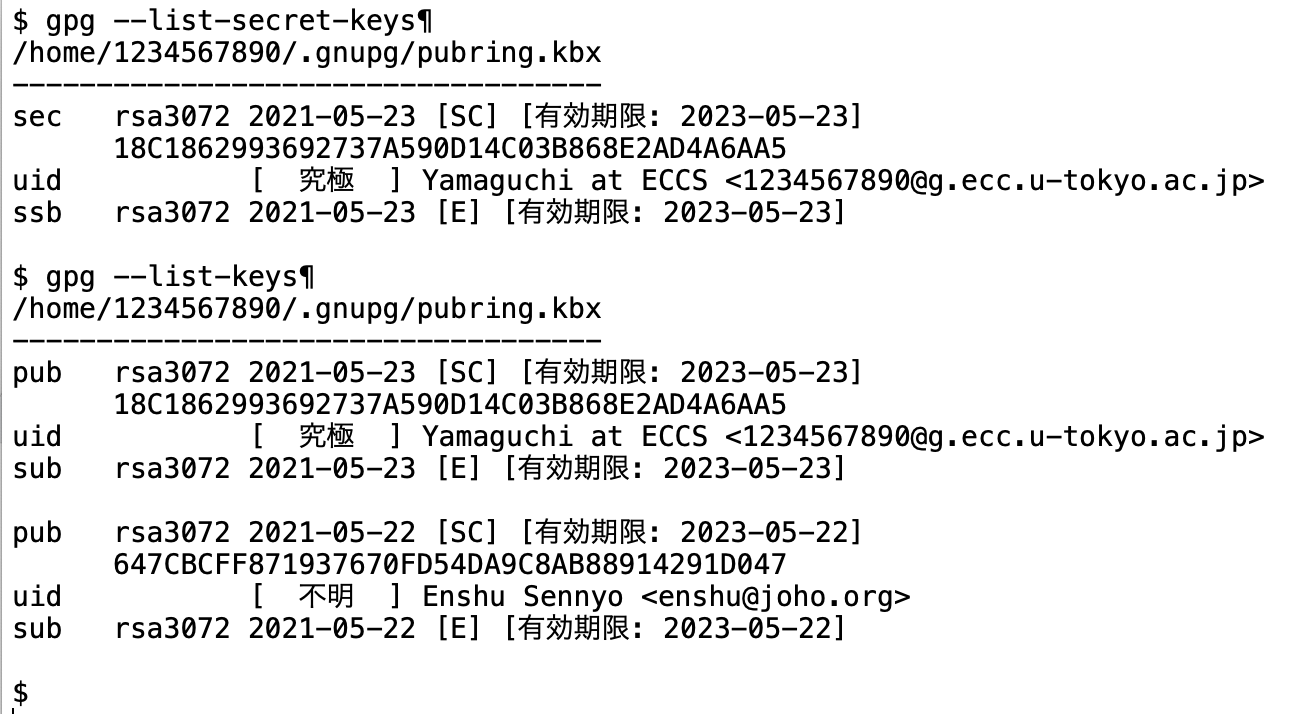 暗号(2) – 復号(秘密鍵なし)
再度，復号を試みる
 秘密鍵がなければ復号できない (公開鍵も削除)
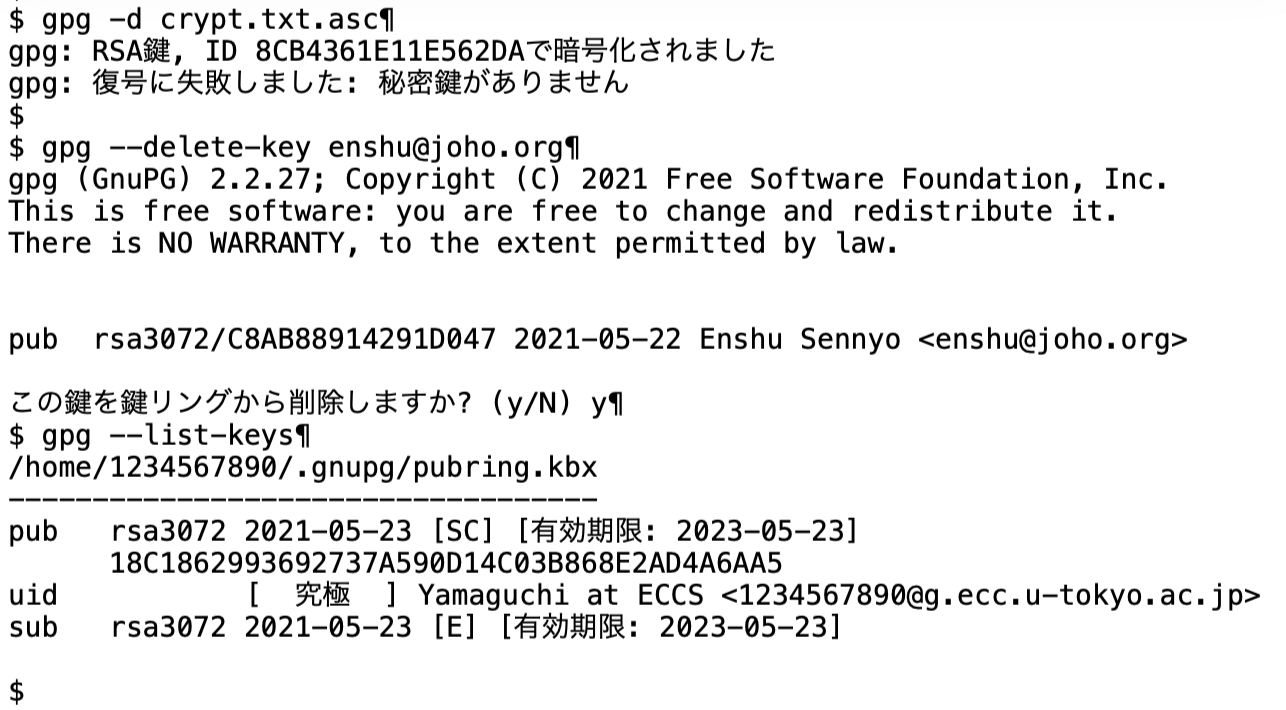 署名(2) – 署名の検証(公開鍵なし)
--verify での検証できず
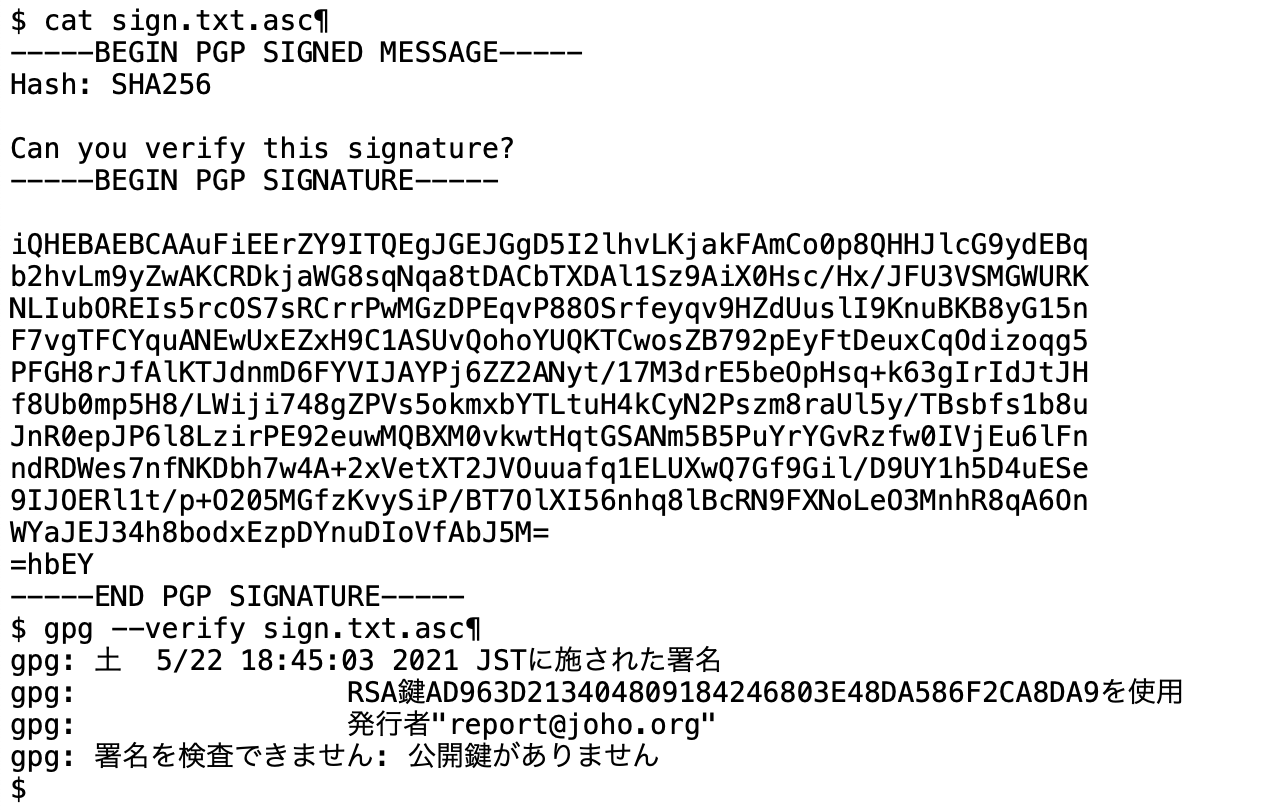 署名(2) – 公開鍵の読込
--import でreport@joho.orgの公開鍵読込
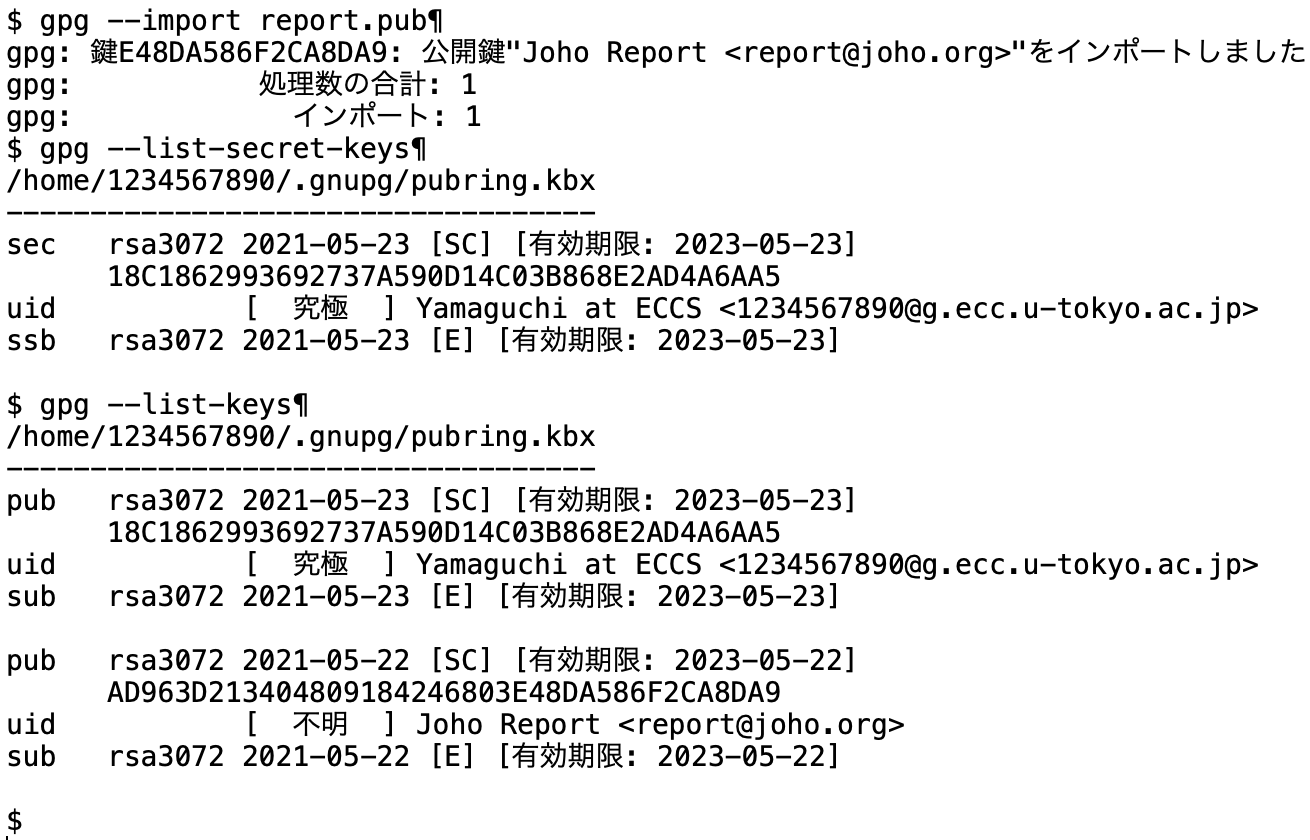 署名(2) – 署名の検証(公開鍵あり)
--verify で検証




検証はできるが署名の信頼性が怪しい
公開鍵への信頼性が不明（低い）　　　　　　　　　　　　　　　　（本当にreport@joho.orgの公開鍵なのか？）
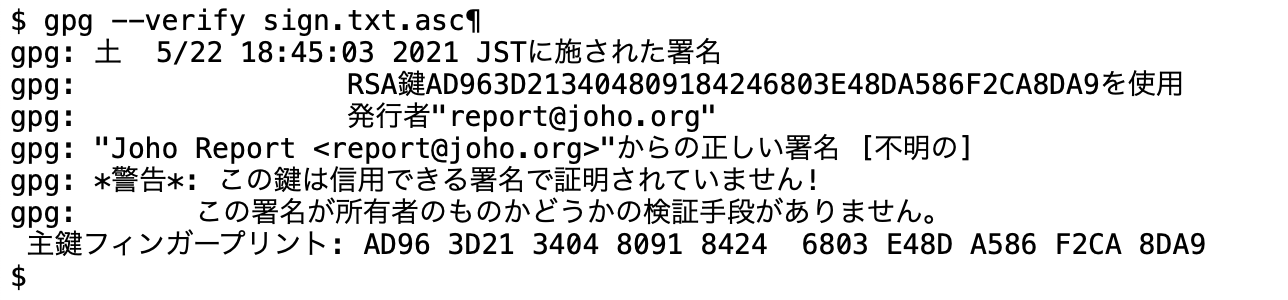 署名(2) – 公開鍵への署名
--lsign-key で公開鍵への署名(信頼性向上)
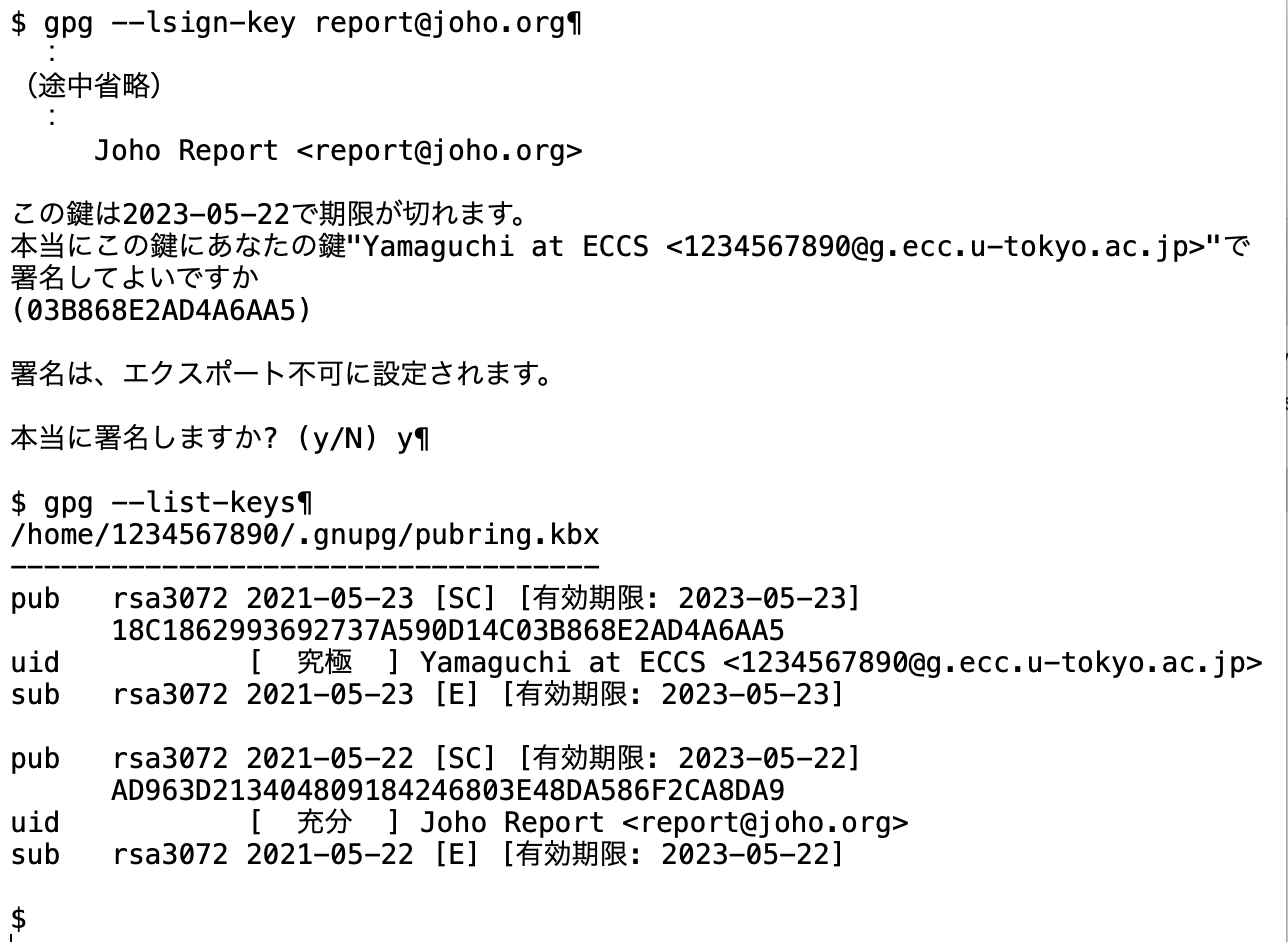 パスフレーズの入力
署名(2) – 公開鍵への署名
署名(秘密鍵の利用)時にパスフレーズの確認　直前に確認した場合は省略されることもある　 （通常の署名と同じ）
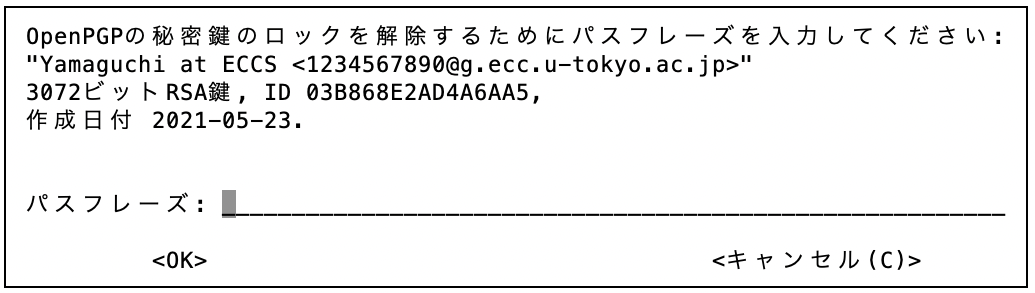 左:    ECCS(SSH,iMac)
左下: 自分のMac
右下: 自分のWindows
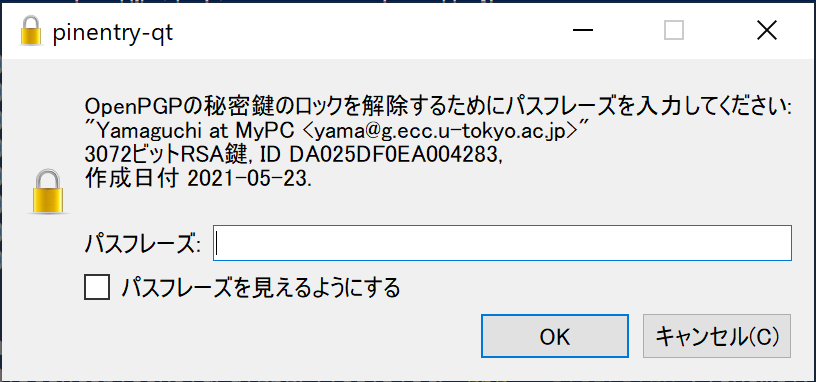 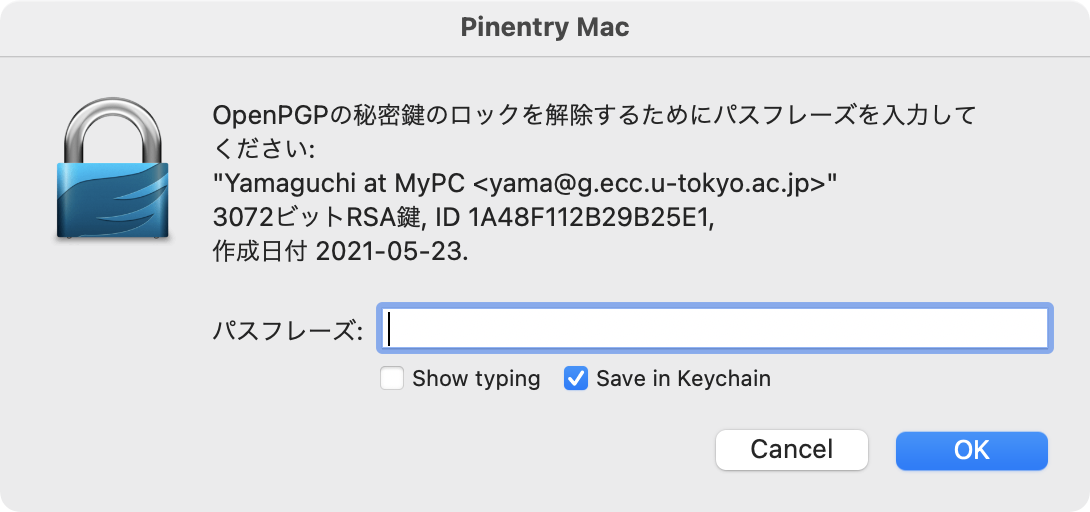 署名(2) – 署名の検証(署名付きの公開鍵あり)
--verify で検証





署名付きの公開鍵で信頼性が上がった
確実に report@joho.orgの署名と言える
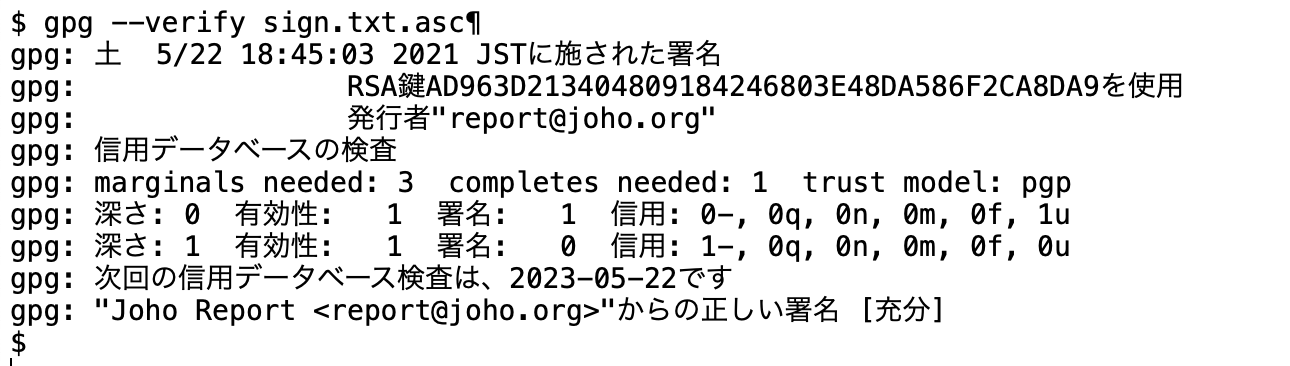 環境整備(2) – 公開鍵ファイルの書出
--export で公開鍵ファイルを書き出す
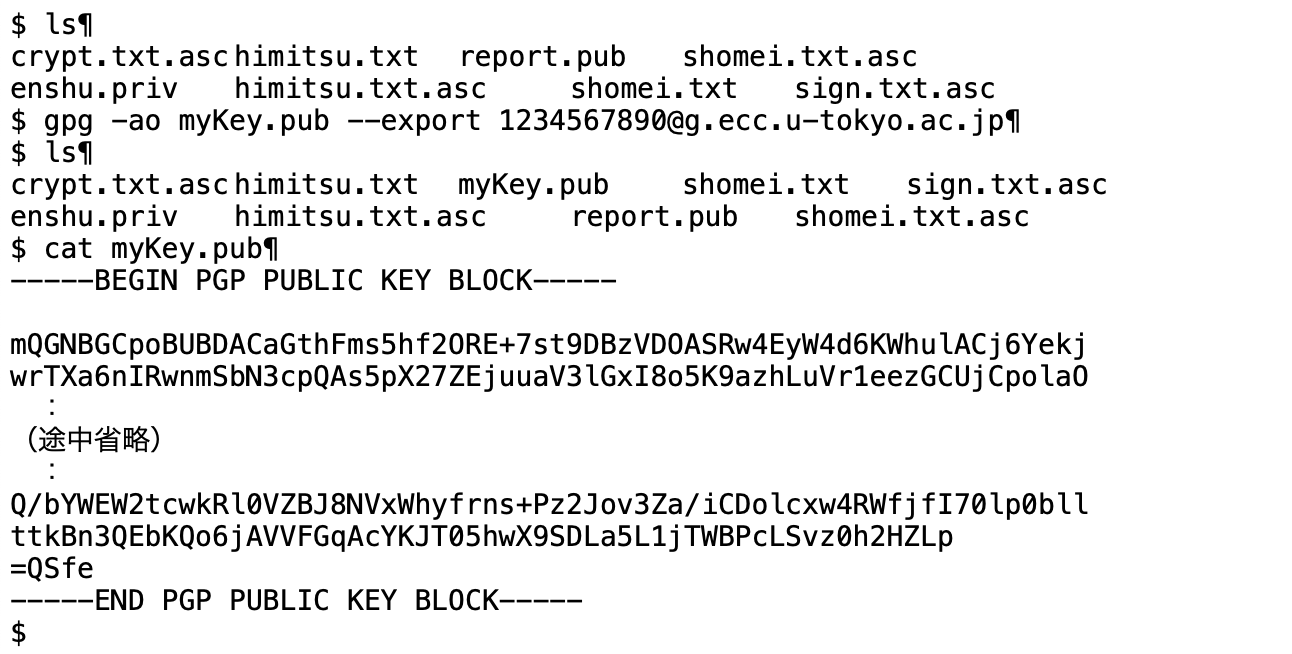